Use The Right Verb
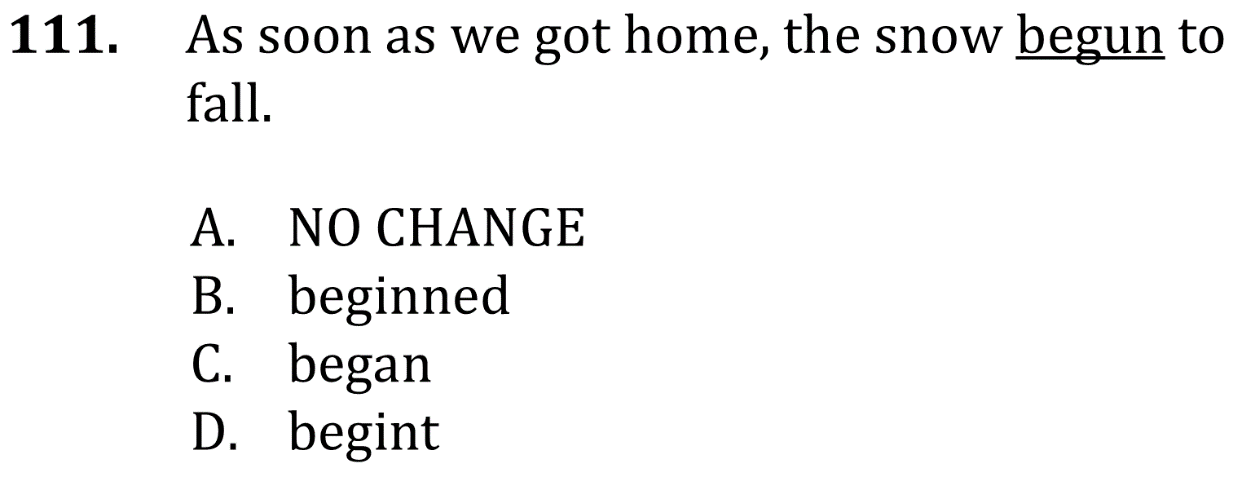 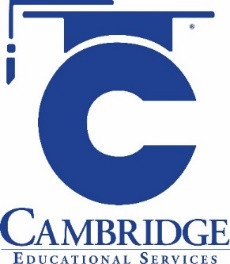 Use correct verb and adjective forms. Level: Basic. Skill Group: Conventions of Usage.
Use The Right Verb
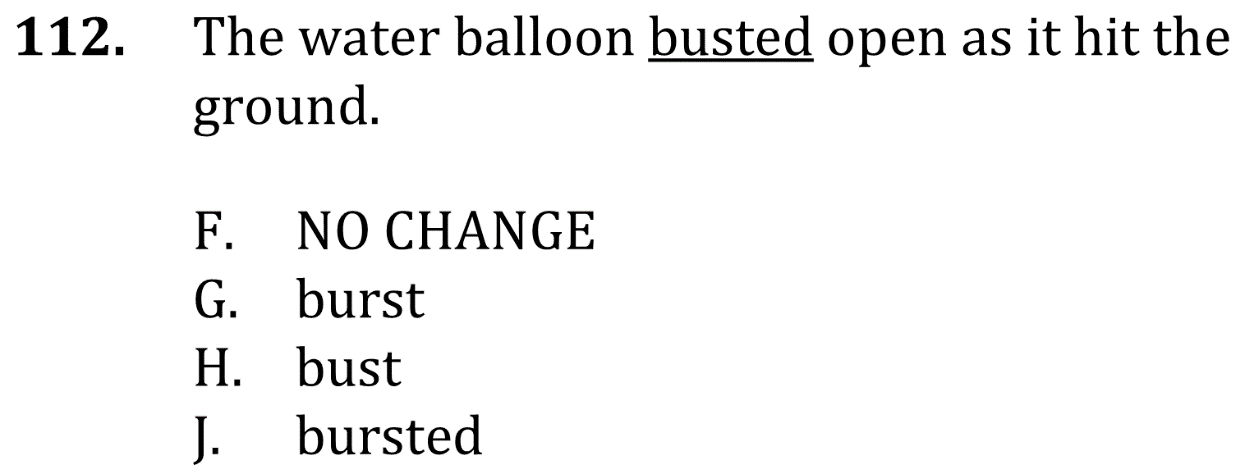 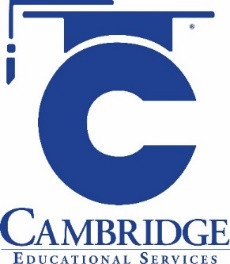 Use correct verb and adjective forms. Level: Basic. Skill Group: Conventions of Usage.
Use the right verb
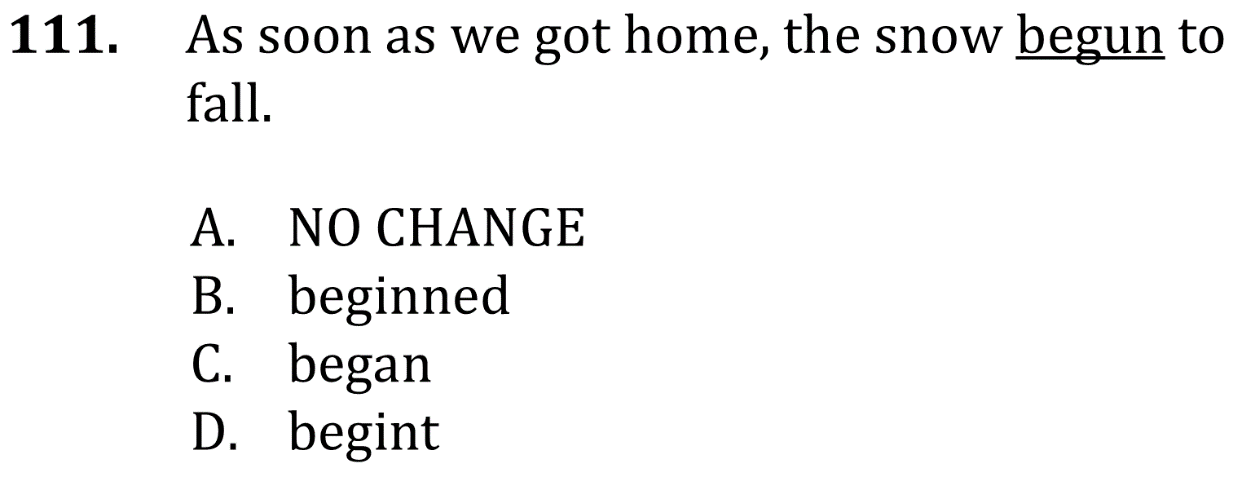 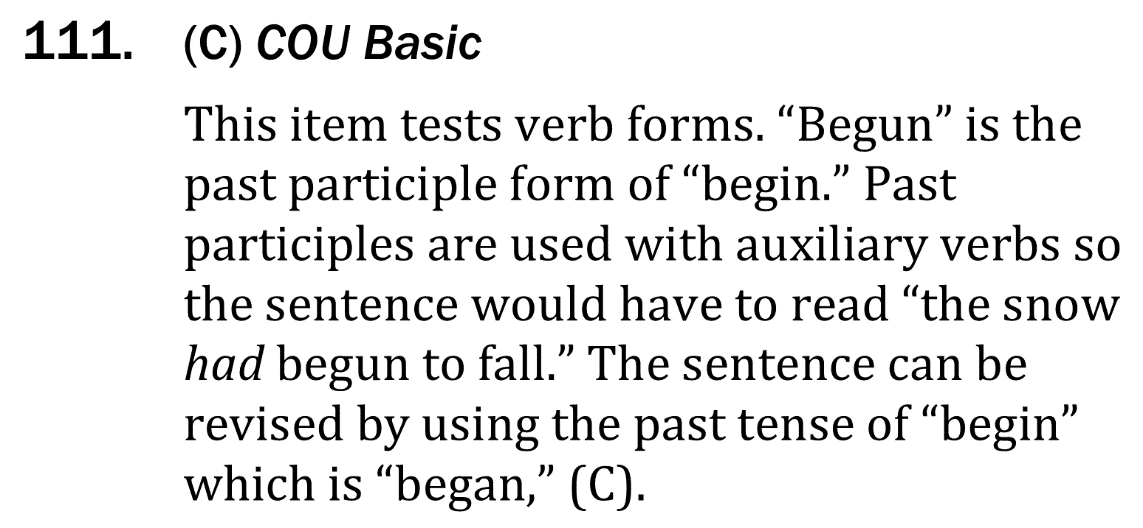 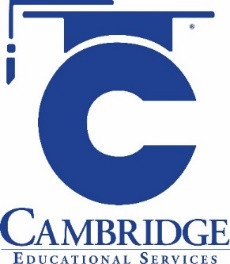 Use correct verb and adjective forms. Level: Basic. Skill Group: Conventions of Usage.
Use the right verb
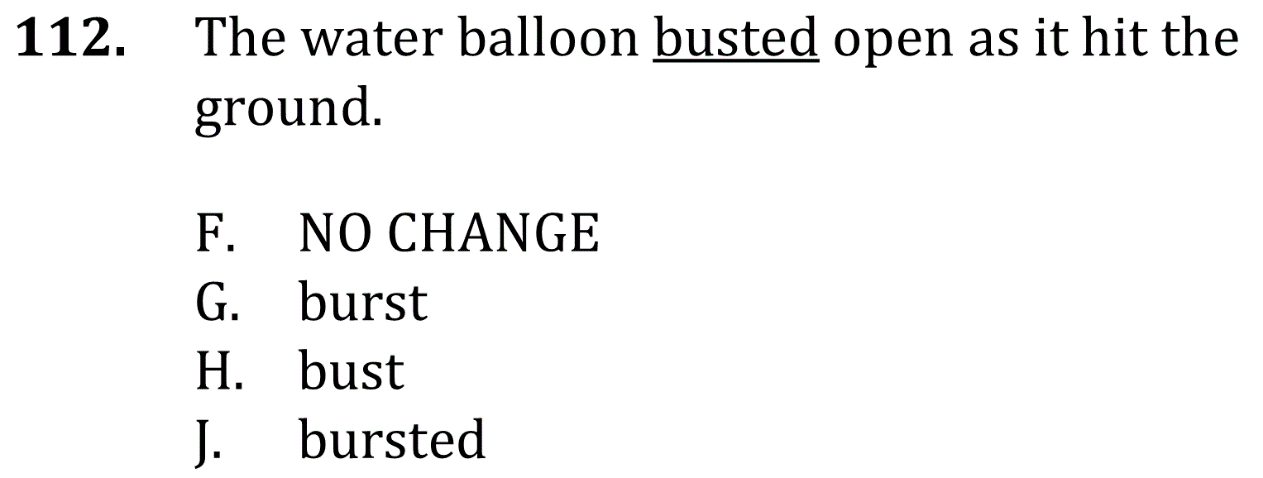 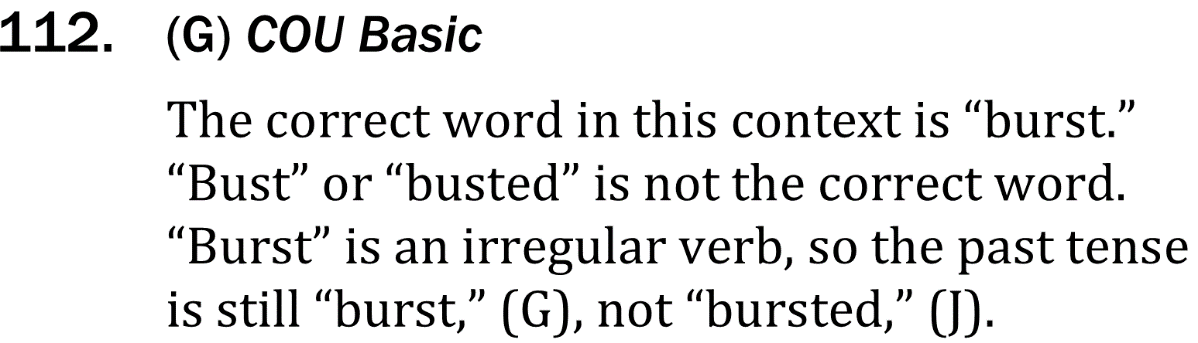 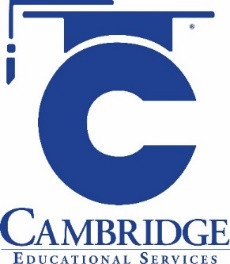 Use correct verb and adjective forms. Level: Basic. Skill Group: Conventions of Usage.